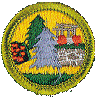 Landscape Architecture Merit Badge
Troop 344 and 9344
Pemberville, OH
Landscape Architecture Merit Badge Requirements
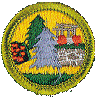 Go to a completed landscape project that a landscape architect has designed. Before you visit the site, obtain a plan of the design from the landscape architect if one is available.
After completing requirement 1, discuss the following with your merit badge counselor:
Tell whether the design had separate spaces, a defined point of entry, a clear path system, and sun and shade variety.
Discuss how any structures, the designated seating, eating, or parking areas suited the overall design.
Explain how the design reflected consideration for the comfort, shelter, and security of the users.
Discuss how the choice of trees, shrubs, and ground covers used in the project contributed to its appeal and function.
Identify five shrubs, five trees, and one ground cover, being sure that you select examples of different shapes, sizes, and textures. With the help of your counselor or a local nursery, choose plants that will grow in your area. Bring pictures of the different planting materials or, if possible, examples of their branches, leaves, or flowers to a troop meeting. Be prepared to tell how you might use each in the design of a landscape.
Landscape Architecture Merit Badge Requirements
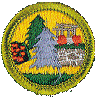 After obtaining permission from the appropriate authority, look at and study a place of worship, school grounds, or a public building and identify where most people arrive by bus or car. Then do the :following:
Using a measuring tape, measure and draw the main site entry and its nearby area. Define the scale of your drawing. Be sure to include the driveway and sidewalk or path that leads to the building’s main entry. Indicate any sidewalks, structures, trees and plants, lights, drains, utilities, or other site furnishings within the study area. Make two copies of this plan and save the original, then do 4b and 4c using the copies.
On one copy of your site plan, use directional arrows to indicate where the water drains across the site, where ditches occur, and where water stands for a longer period of time.
Decide how you can make the place safer and more comfortable for those using it. Redesign the area on another copy of the plan. You may want to include new walks, covered waiting areas, benches, space-defining plantings of trees and shrubs, and drainage structures.
Find out about three career opportunities in landscape architecture. Pick one and find out the education, training, and experience required for this profession. Discuss this with your counselor, and explain why this profession might interest you.
Requirement 1
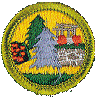 Go to a completed landscape project that a landscape architect has designed. Before you visit the site, obtain a plan of the design from the landscape architect if one is available.


(If no completed landscape project designed by a landscape architect is near you, use the photographs of one of the two following projects to help you complete this requirement.)
Completed Landscape Project #1
Completed Landscape Project #2
Requirement 2
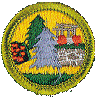 After completing requirement 1, discuss the following with your merit badge counselor: Tell whether the design had separate spaces, a defined point of entry, a clear path system, and sun and shade variety.
Discuss how any structures, the designated seating, eating, or parking areas suited the overall design.
Explain how the design reflected consideration for the comfort, shelter, and security of the users.
Discuss how the choice of trees, shrubs, and ground covers used in the project contributed to its appeal and function.
Landscape Architecture Basics
Scale is the relationship of the design to the people who will use it. 
Proportion refers to the proper relationship of one part of the composition to another, and to the whole
The important question is, does that element look correctly placed?
The top image illustrates a house that is visually overwhelmed by the landscaping – the shrubs next to the house are as tall, or taller than the house, with some even obscuring windows – this scale is too large. 
The middle example is the exact opposite. The trees and shrubs look like toys in comparison to the house – the scale of this landscape is too small. 
The bottom example is what we’re after. The landscape elements are well suited to the size of the house, hence this represents appropriate scale.
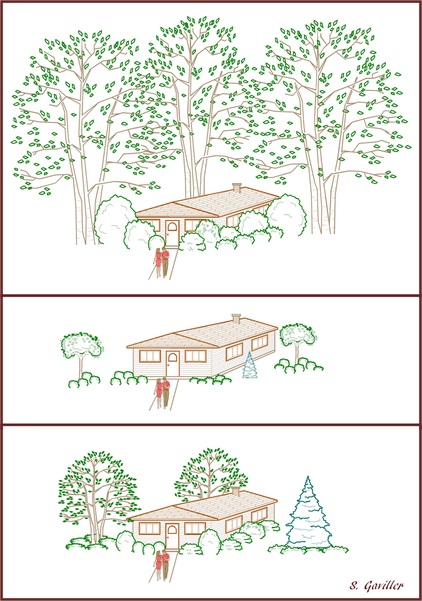 Landscape Architecture Basics
Emphasis, often called accent, is anything in the design that creates a spot of interest.
The effect could be a contrast in color or a contrast in form or texture.
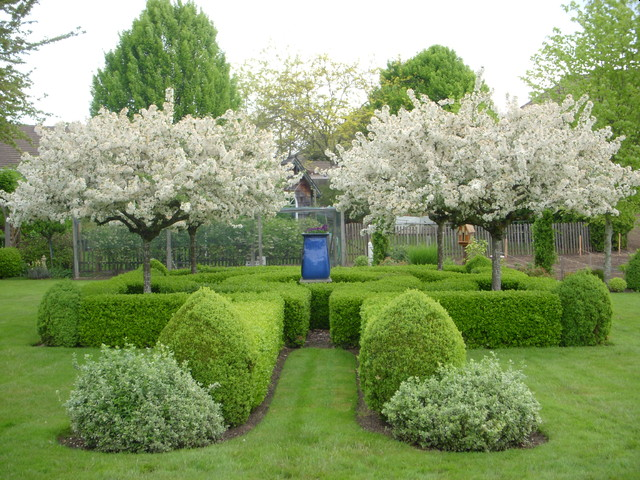 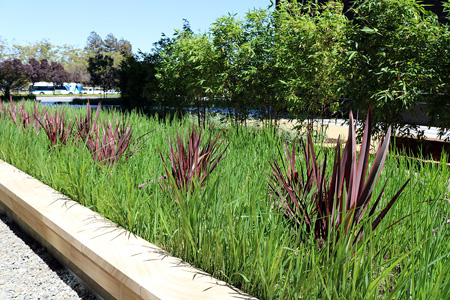 Landscape Architecture Basics
Repetition is the duplication of the same element several times.
Rhythm, often called sequence, breaks the monotony of repetition.
It changes the routine by introducing, at regular intervals, one or two new elements into the series.
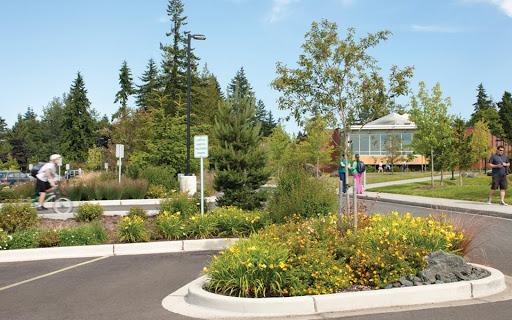 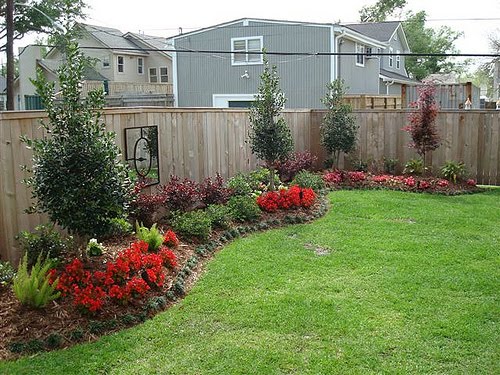 This image provides a good example of how varying the plant material creates interest but also repeating the same plant material within the design connects the landscape and visually helps it flow more naturally.
This parking lot shows how flower beds use rhythm to help break up the repetitious monotony of the parking spaces.
Landscape Architecture Basics
Balance is the visual stability of a composition
A symmetrical arrangement, with mirrored images on each side of an axis, gives a sense of formality.
An asymmetrical design, with an irregular yet balanced arrangement of objects, gives a sense of informality.
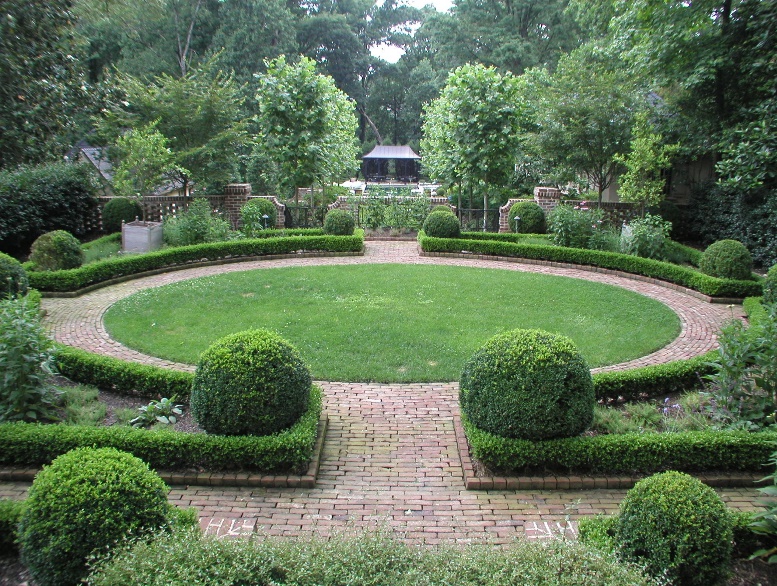 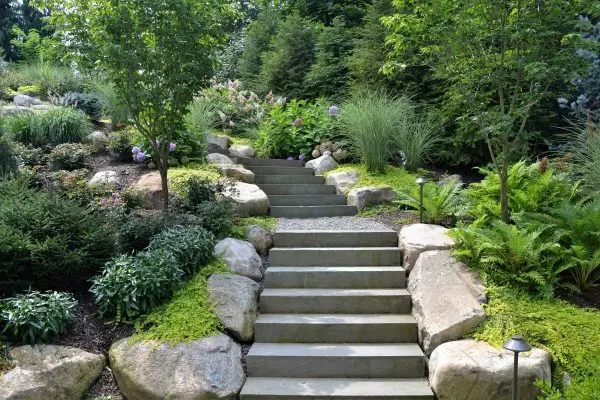 Landscape Architecture Basics
Unity is the quality of being complete – when the separate elements serve the whole and nothing seems out of place or added for decoration.
When all elements come together convincingly, the goal of the overall design has been met.
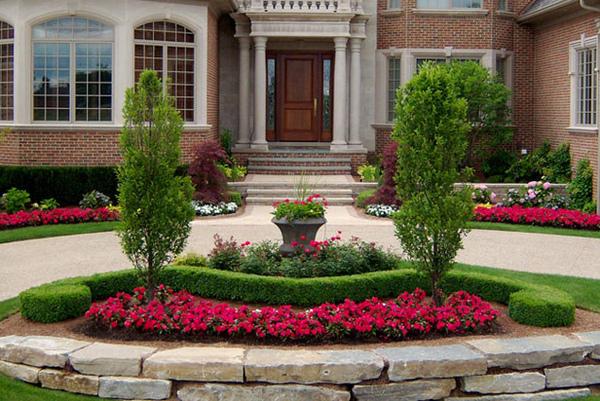 Landscape Architecture Basics
Materials
A landscape design changes daily as the plants and trees grow, flower, and eventually die.
The landscape architect must keep in mind not only what the plants will look like after installation, but also what they will look like at full growth.
The design professional selects trees, shrubs, and ground covers that will thrive in the particular soil, and climatic conditions.
Landscape architects choose plant materials for their unique characteristics and contributions to the design plan.
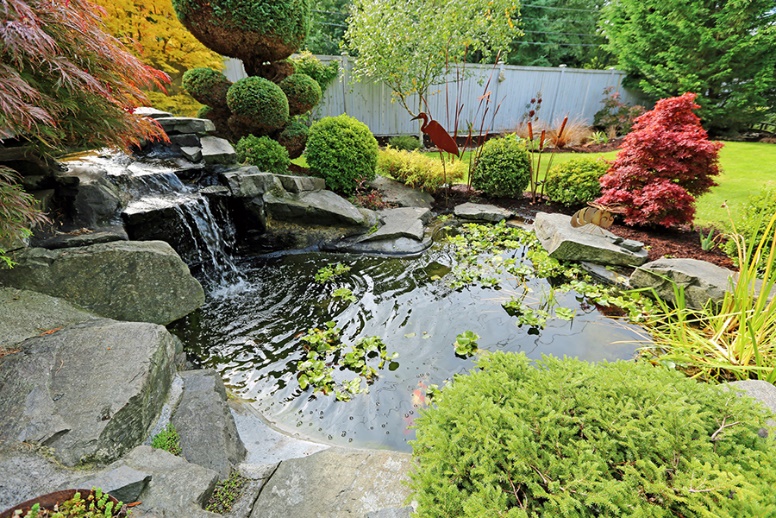 Landscape Architecture Basics
Deciduous trees and shrubs lose their leaves during fall and winter. 
They are important in the landscape because they block the sun’s rays in the summer and allow light through in the winter.
Evergreen trees and shrubs keep their leaves year round. 
They stay green and provide a visual barrier, or screen, in landscape design.
Ground covers are low, wide spreading plants that hug the earth. 
Landscape architects use ground covers where it is too shady for grass to grow well or too steep to mow, or where the color and texture adds more to the design than grass would.
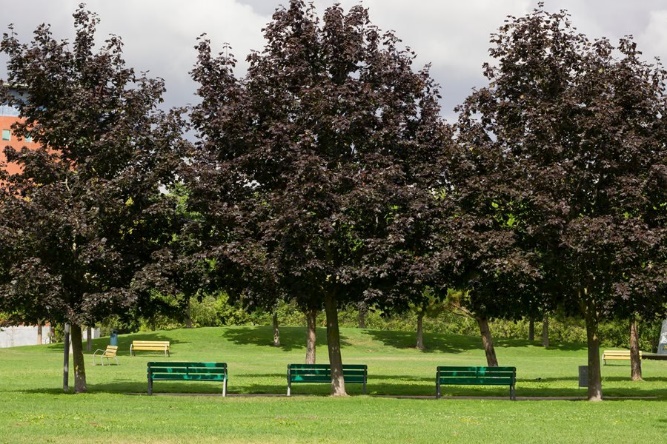 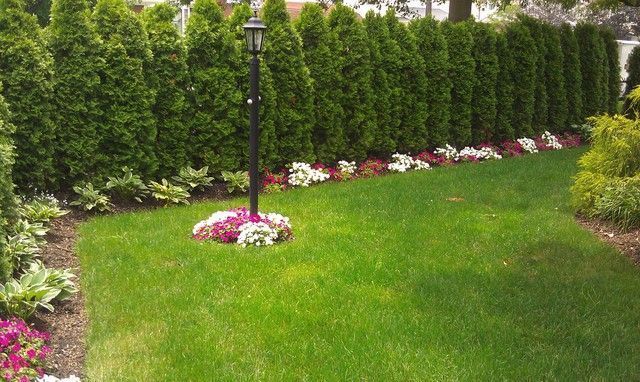 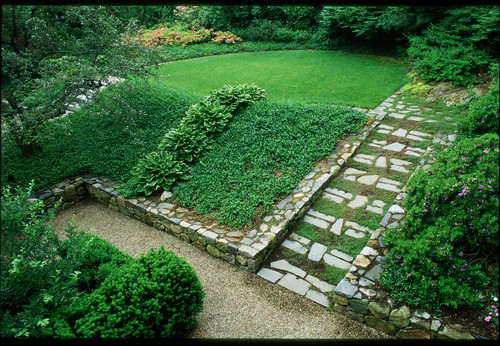 Landscape Architecture Basics
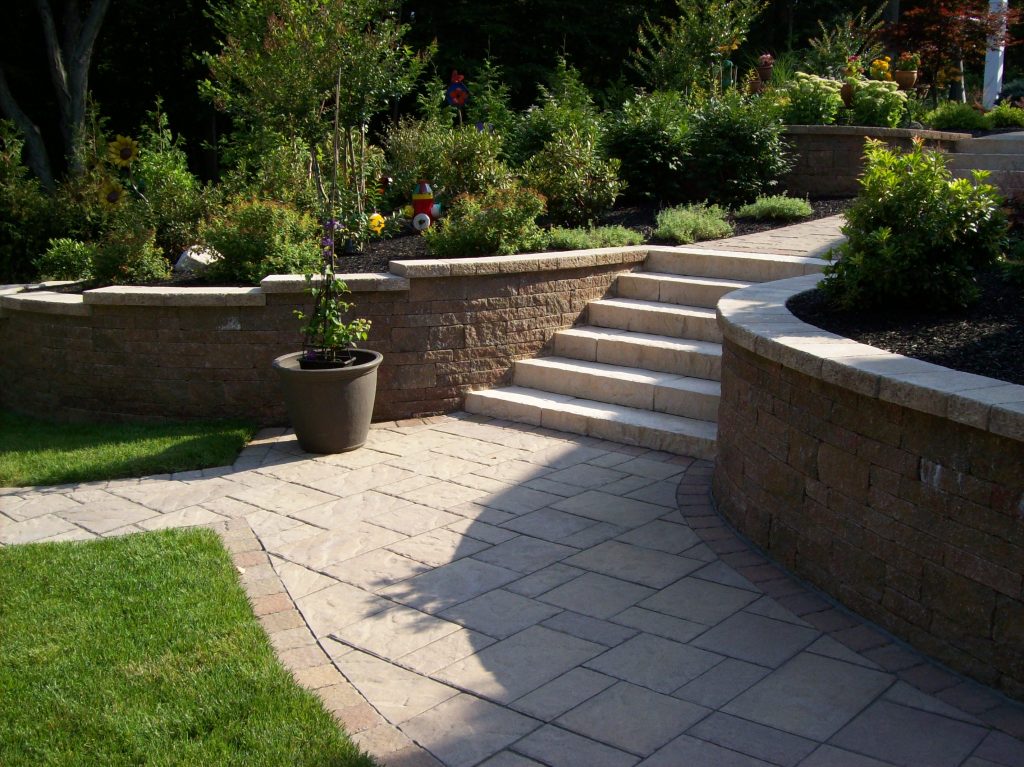 Landscapes also include hard surfaces.
A hardscape is anything that is not soil or plant material.
It includes paved surfaces, steps, walls, fences, terraces, decks, playgrounds, and water features.
Landscape Architecture Basics
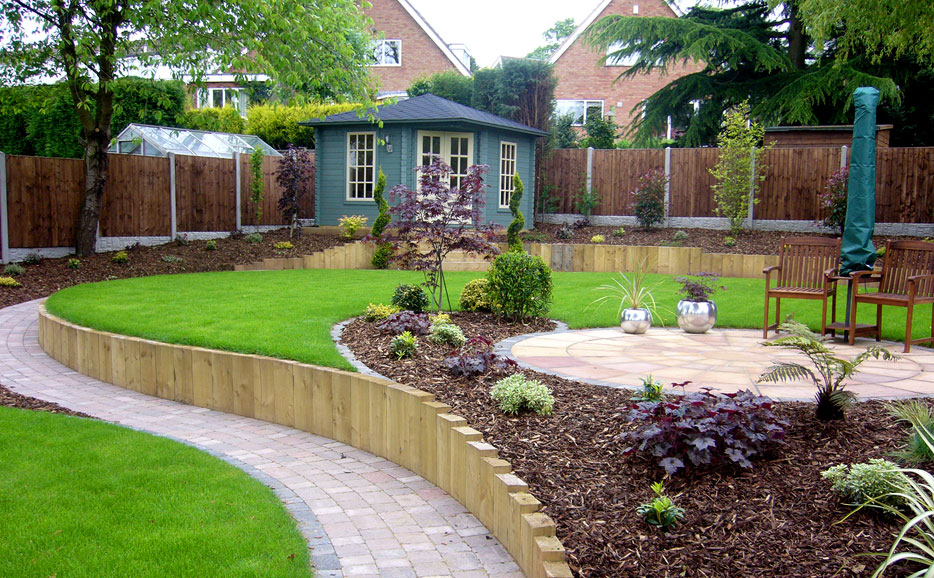 Most plans include both hardscape and landscape materials to give the design structure and distinction, or relief.
Completed Landscape Project #1
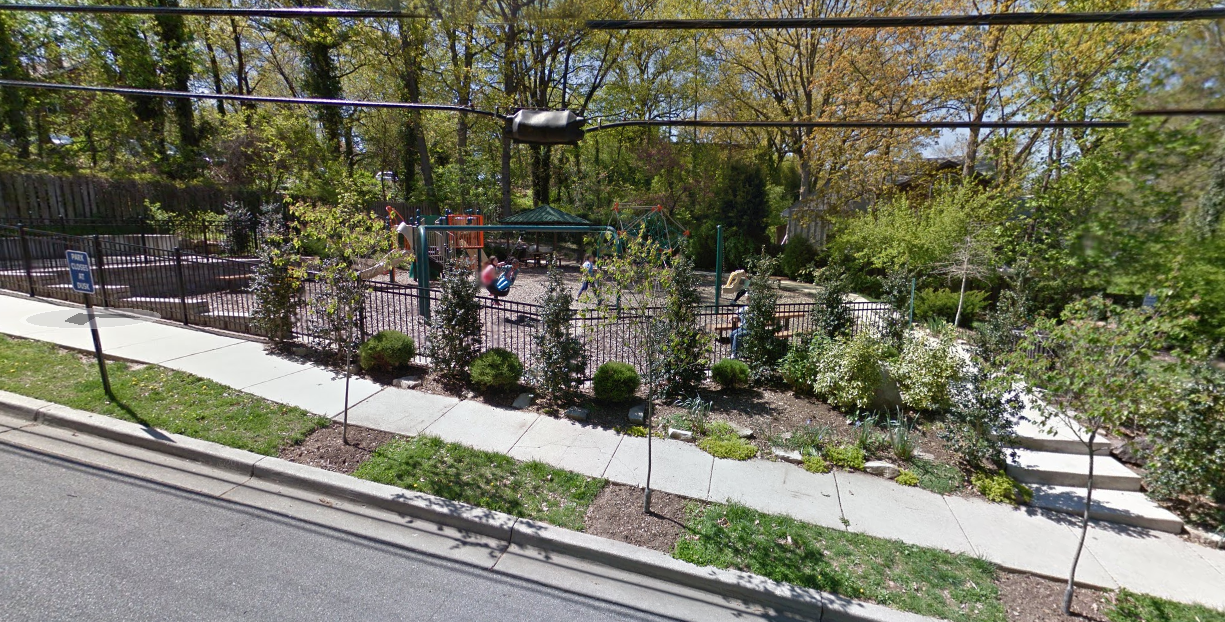 Tell whether the design had separate spaces, a defined point of entry, a clear path system, and sun and shade variety.
Discuss how any structures, the designated seating, eating, or parking areas suited the overall design.
Explain how the design reflected consideration for the comfort, shelter, and security of the users.
Discuss how the choice of trees, shrubs, and ground covers used in the project contributed to its appeal and function.
Completed Landscape Project #2
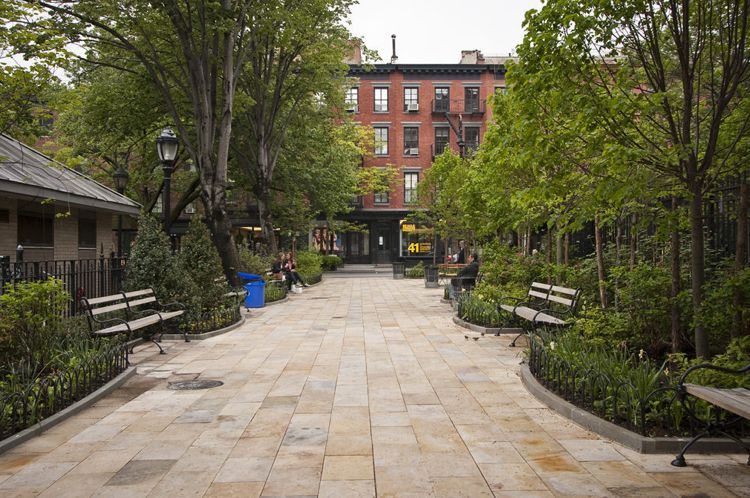 Tell whether the design had separate spaces, a defined point of entry, a clear path system, and sun and shade variety.
Discuss how any structures, the designated seating, eating, or parking areas suited the overall design.
Explain how the design reflected consideration for the comfort, shelter, and security of the users.
Discuss how the choice of trees, shrubs, and ground covers used in the project contributed to its appeal and function.
Requirement 3
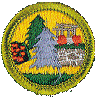 Identify five shrubs, five trees, and one ground cover, being sure that you select examples of different shapes, sizes, and textures. With the help of your counselor or a local nursery, choose plants that will grow in your area. Bring pictures of the different planting materials or, if possible, examples of their branches, leaves, or flowers to a troop meeting. Be prepared to tell how you might use each in the design of a landscape.

(The following slides provide examples of trees, shrubs, and ground covers that do well in Ohio’s climate. You may choose different examples.)
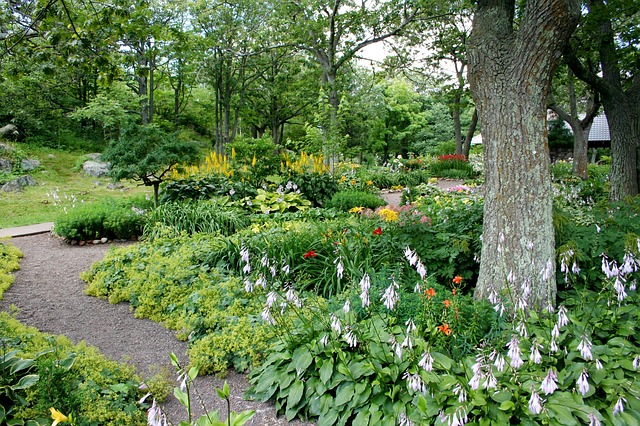 Best Native Trees to Plant
Climate change has already increased temperatures and the frequency of heavy rain events in Ohio. 
Over the next several decades, these trends will become more pronounced, altering the forests as we know them. 
With this changing climate, some tree species will thrive while others are less likely to survive. 
On the next few slides you will find a list of which tree species to plant in these changing conditions, and which ones to avoid.
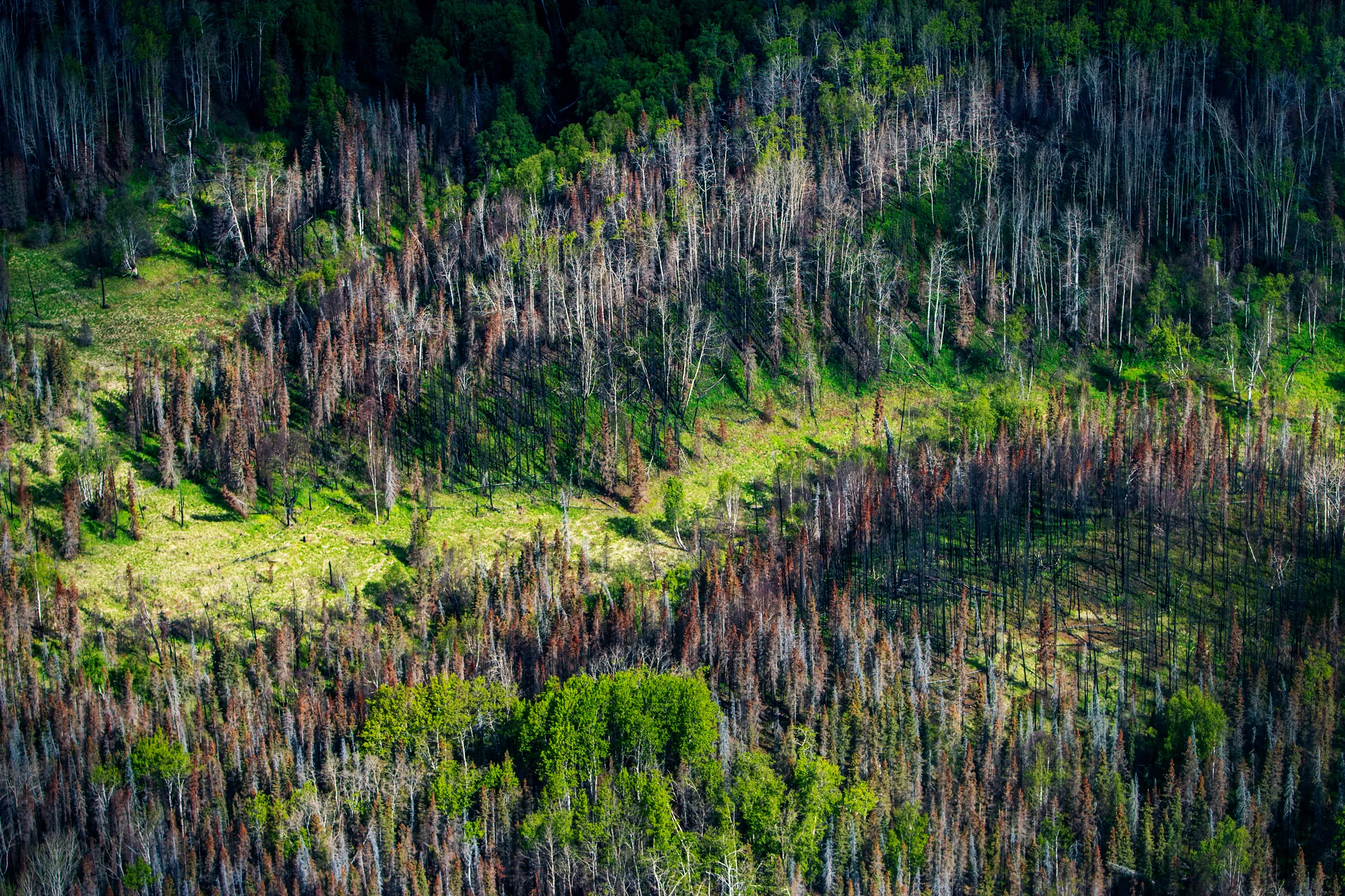 Loss of trees due to climate change
Best Native Trees to Plant
BITTERNUT HICKORY
Height at maturity 80’ to 100’Spread at maturity 60’ to 80’Growth per year 18” to 24”
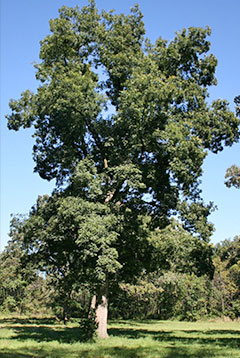 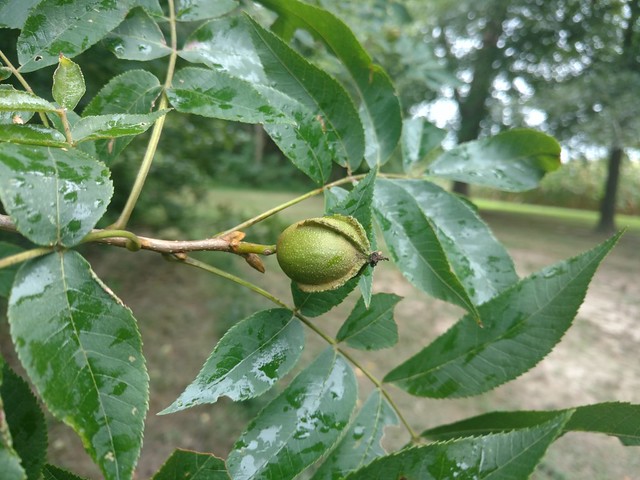 Best Native Trees to Plant
BLACK OAK
Height at maturity 70’ to 90’Spread at maturity 70’ to 90’Growth per year 14” to 18”
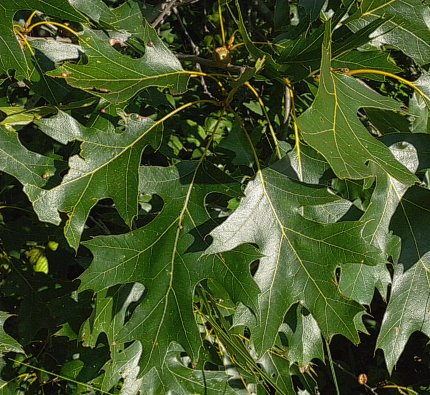 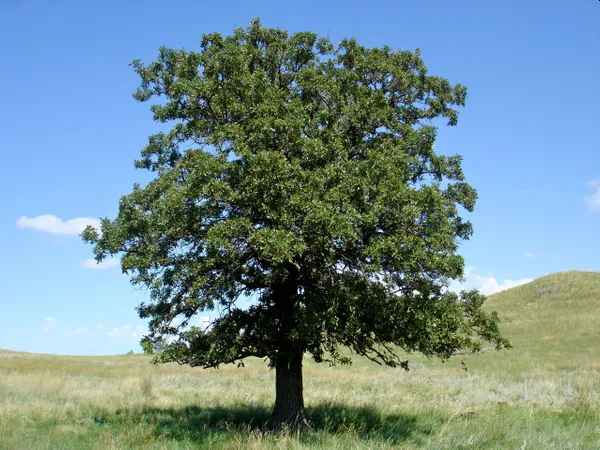 Best Native Trees to Plant
BLACK WALNUT
Height at maturity 70’ to 90’Spread at maturity 70’ to 90’Growth per year 18” to 24”
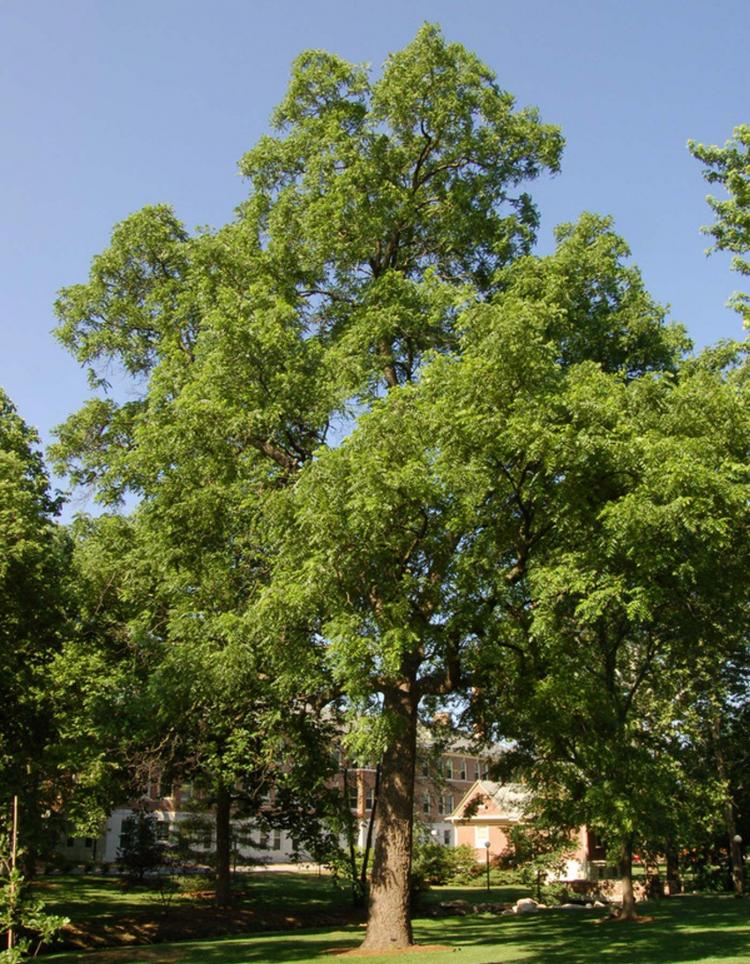 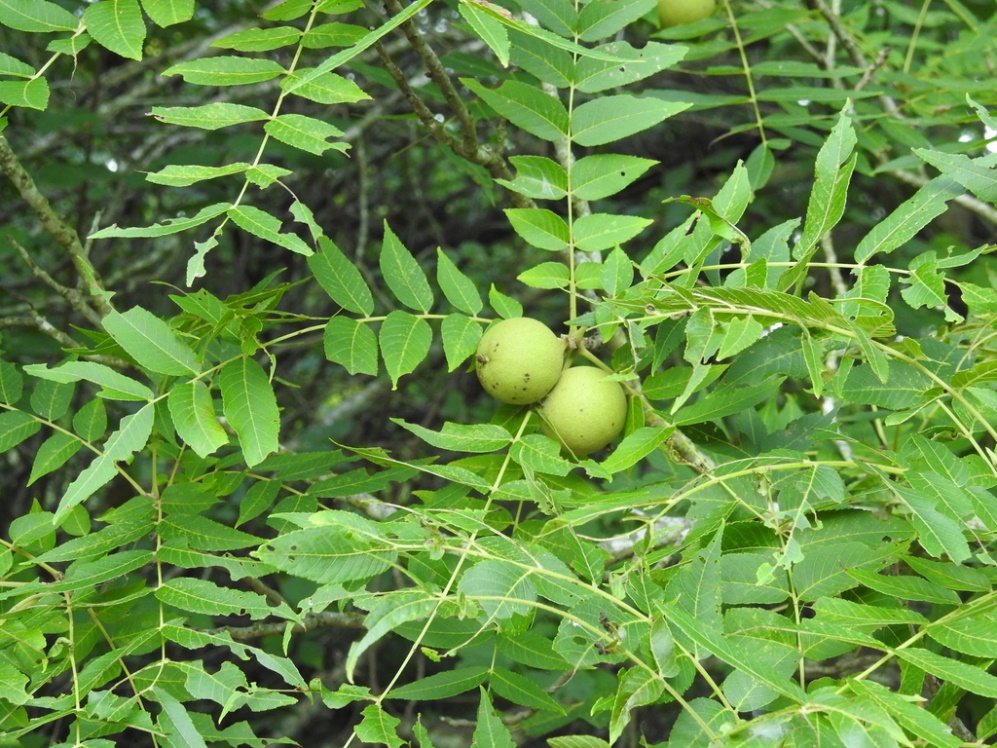 Best Native Trees to Plant
BUR OAK
Height at maturity 70’ to 80’Spread at maturity 70’ to 80’Growth per year 14” to 18”
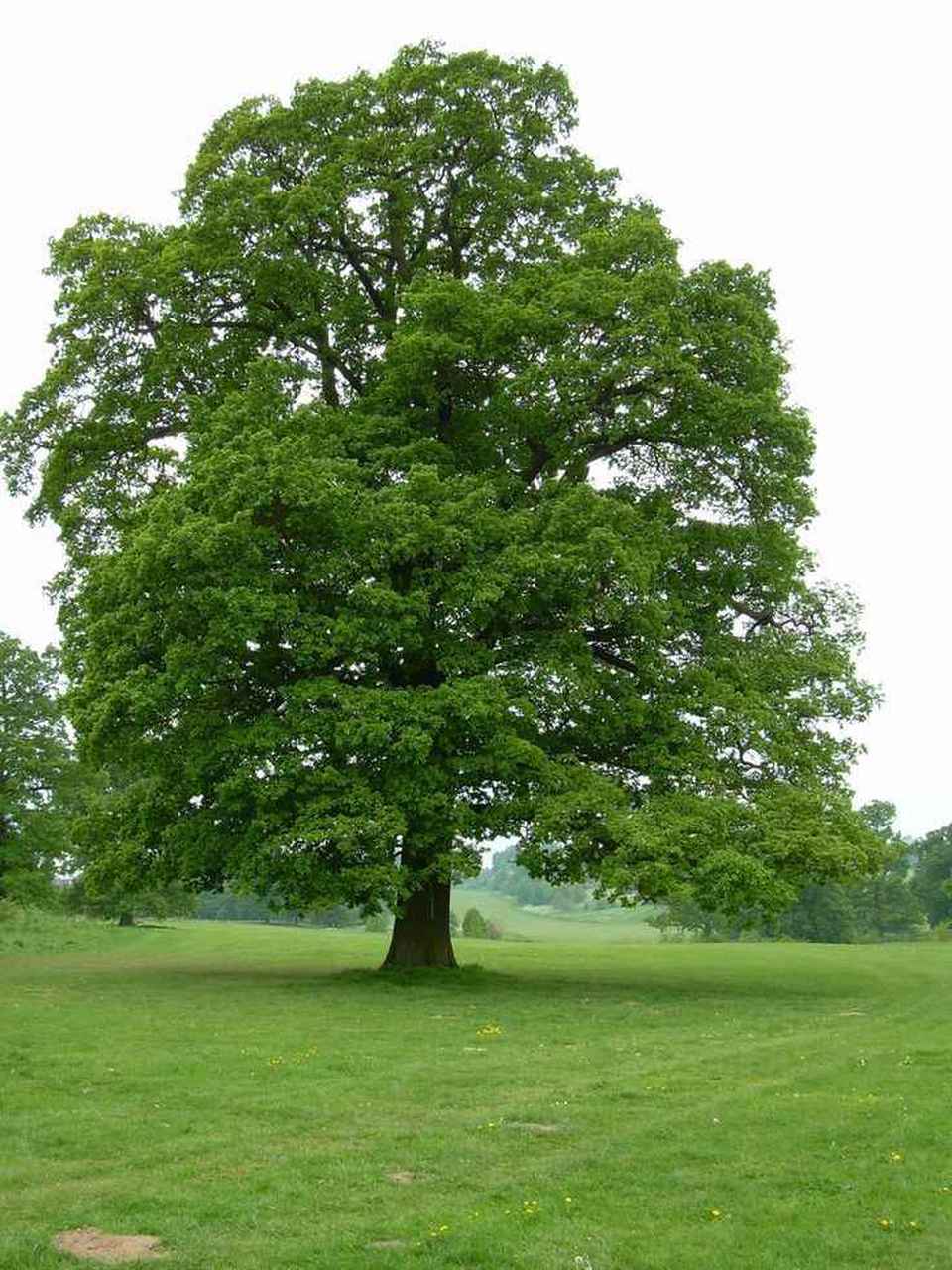 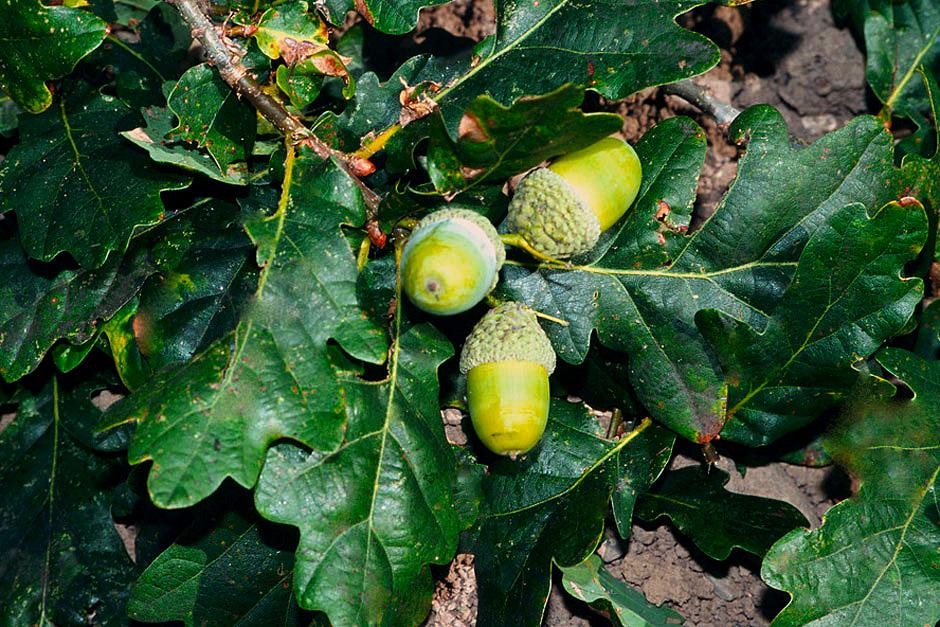 Best Native Trees to Plant
EASTERN REDCEDAR
Height at maturity 40’ to 55’Spread at maturity 10’ to 25’Growth per year 9” to 12”
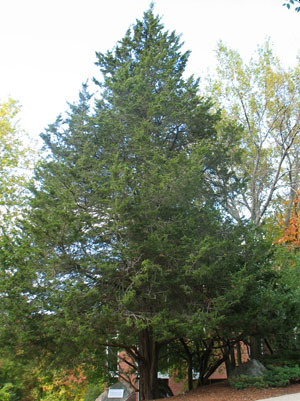 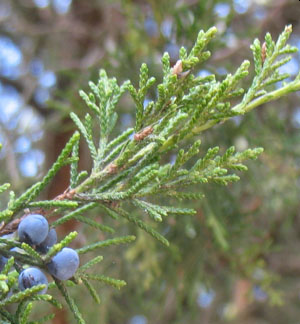 Best Native Trees to Plant
SCARLET OAK
Height at maturity 70’ to 90’Spread at maturity 70’ to 90’Growth per year 16” to 20”
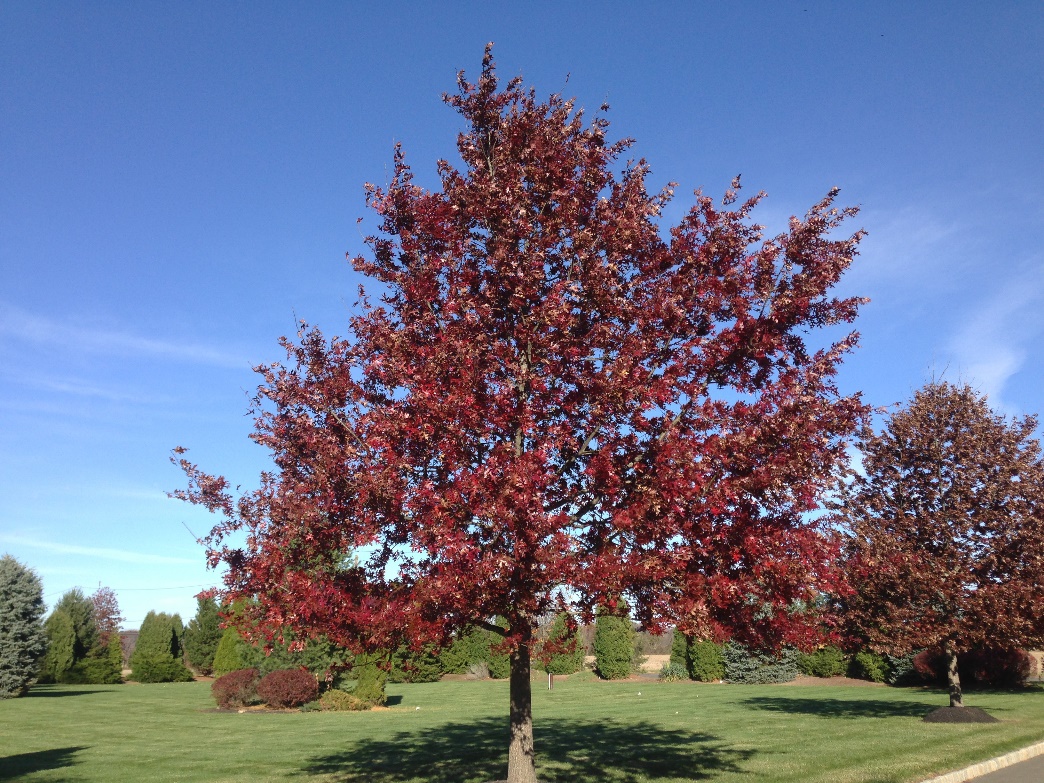 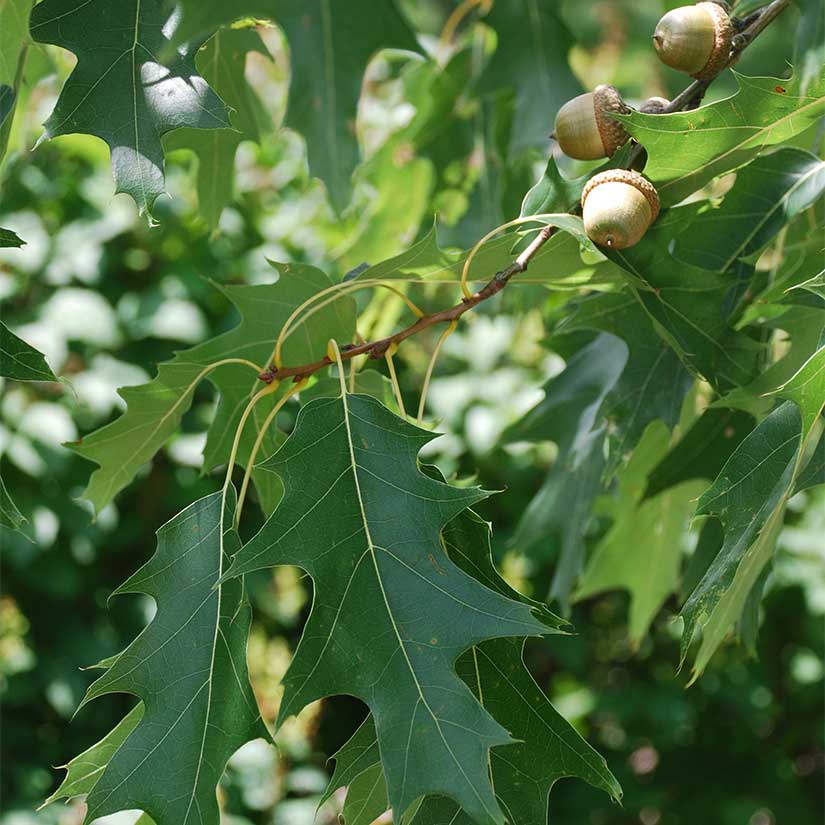 Best Native Trees to Plant
As temperatures rise, Ohio could become a more promising habitat for southern tree species. Climate change models predict the following species should be successful in Ohio in the future:
AMERICAN SWEETGUM
Height at maturity 60’ to 85’Spread at maturity 40’ to 50’Growth per year 18” to 24”
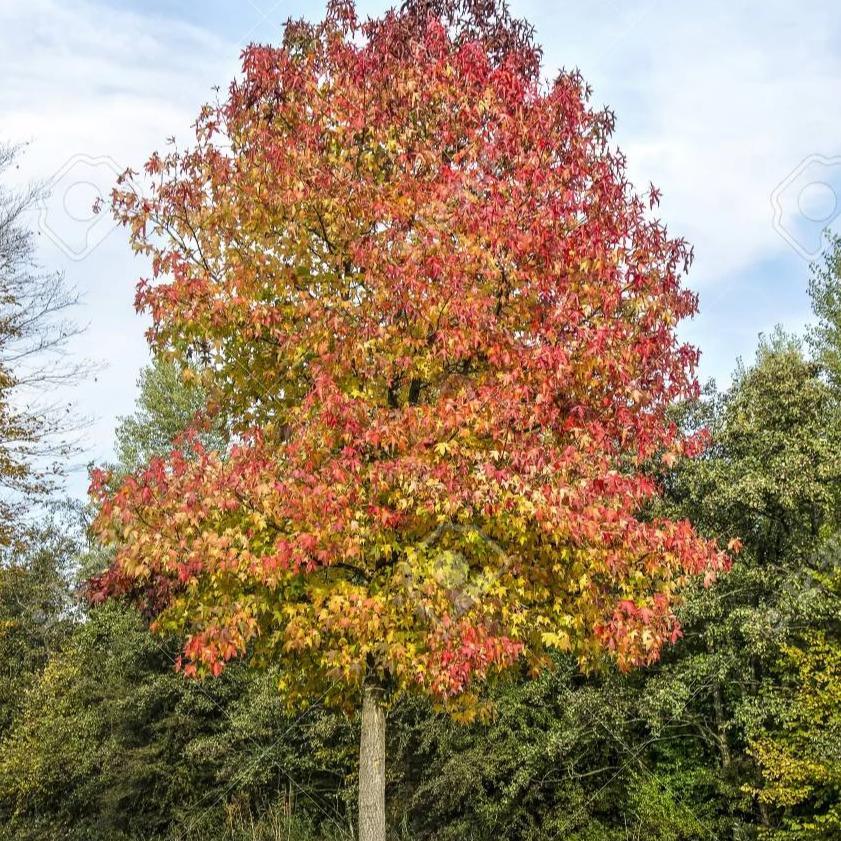 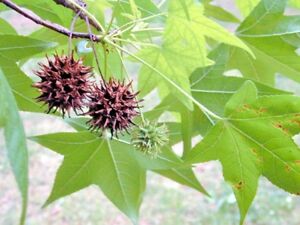 Best Native Trees to Plant
BLACKJACK OAK
Height at maturity 35’ to 50’Spread at maturity 35’ to 60’Growth per year 7” to 10”
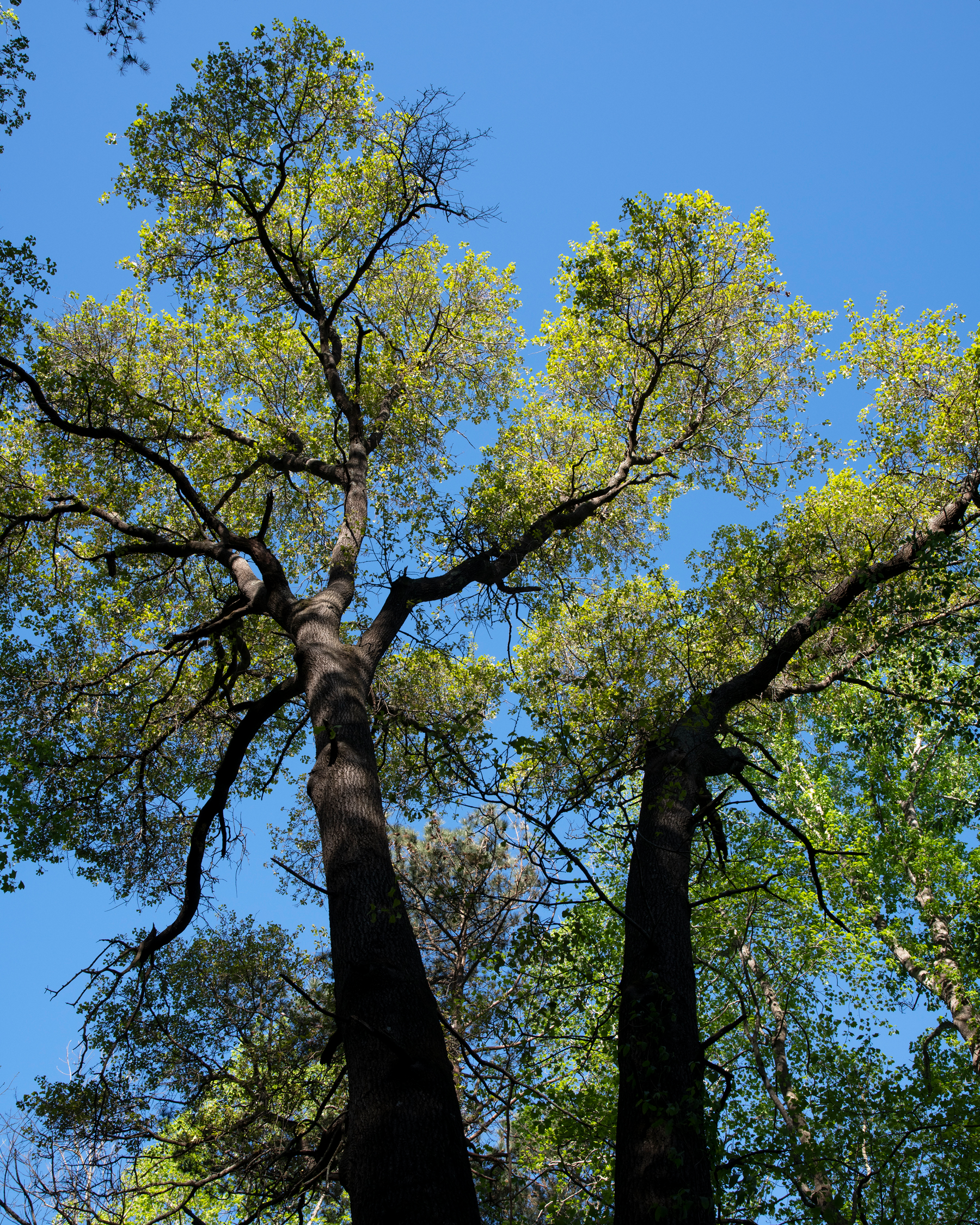 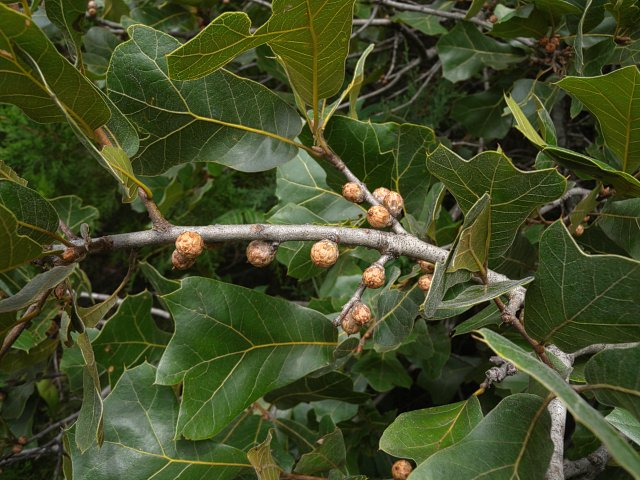 Best Native Trees to Plant
CHINKAPIN OAK
Height at maturity 70’ to 90’Spread at maturity 70’ to 90’Growth per year 16” to 20”
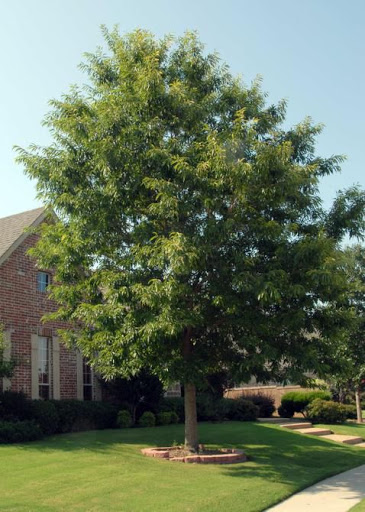 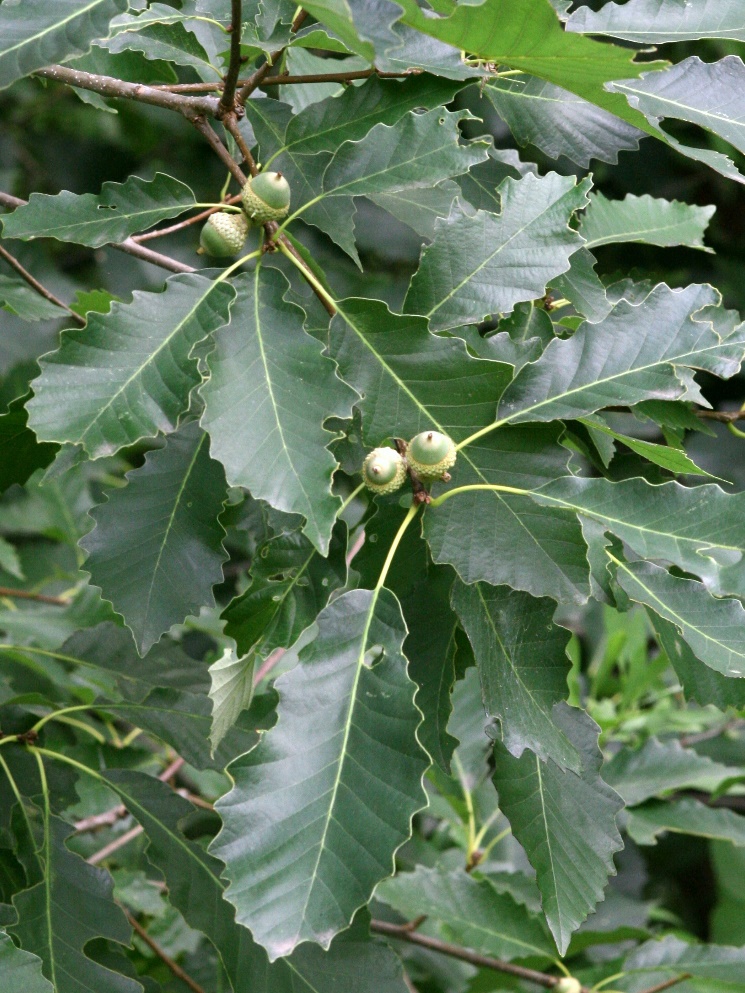 Best Native Trees to Plant
COMMON PERSIMMON
Height at maturity 45’ to 60’Spread at maturity 25’ to 40’Growth per year 14” to 18”
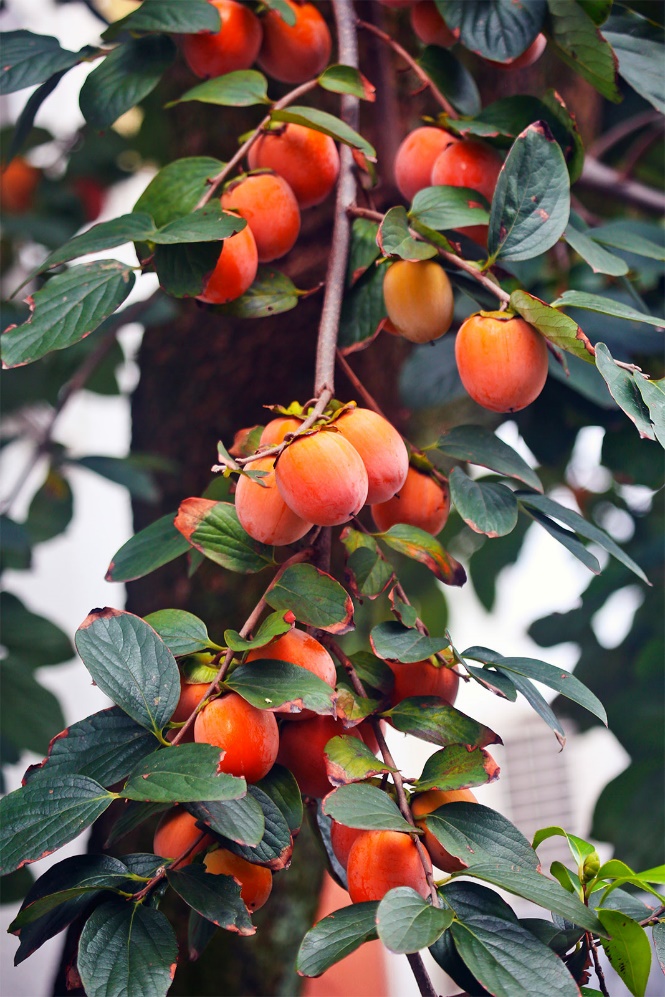 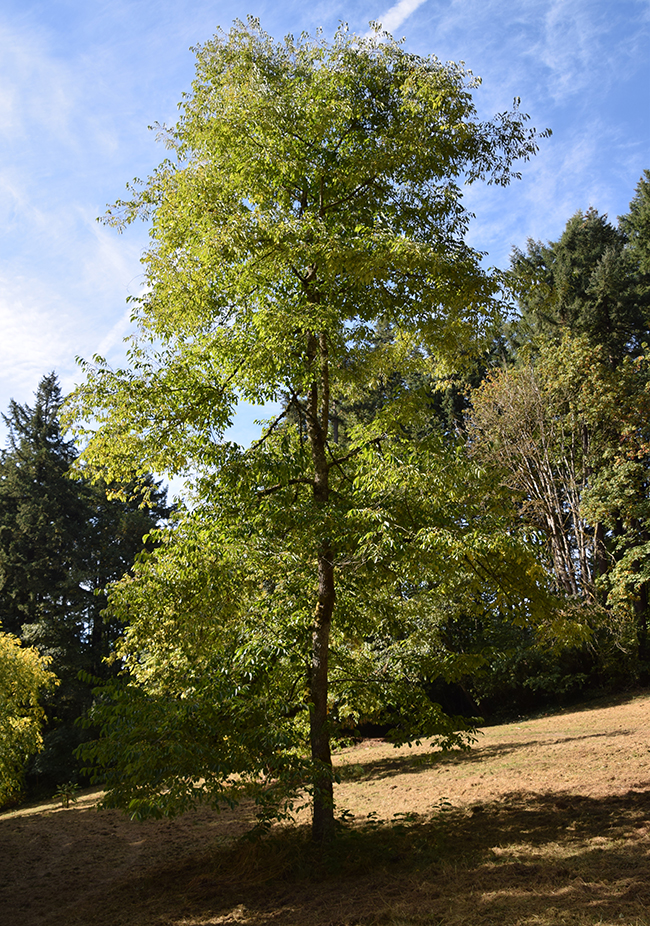 Best Native Trees to Plant
EASTERN REDBUD
Height at maturity 20’ to 30’Spread at maturity 25’ to 35’Growth per year 12” to 14”
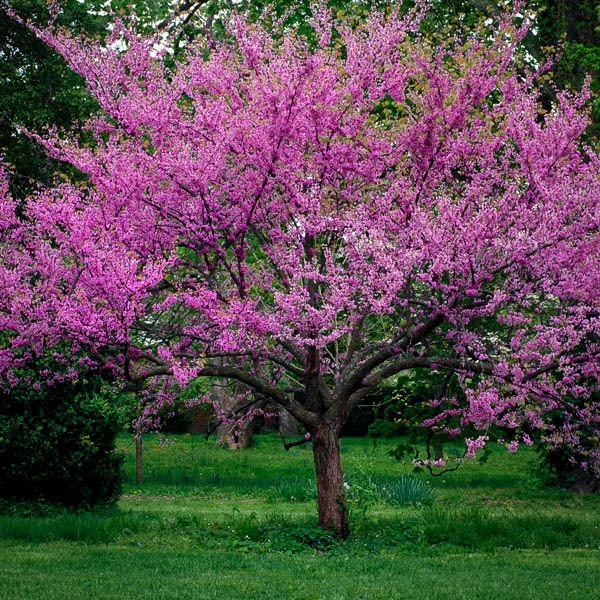 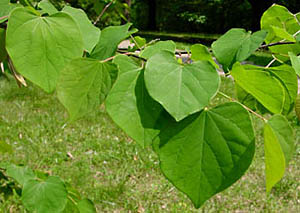 Best Native Trees to Plant
POST OAK
Height at maturity 40’ to 55’Spread at maturity 40’ to 60’Growth per year 14” to 18”
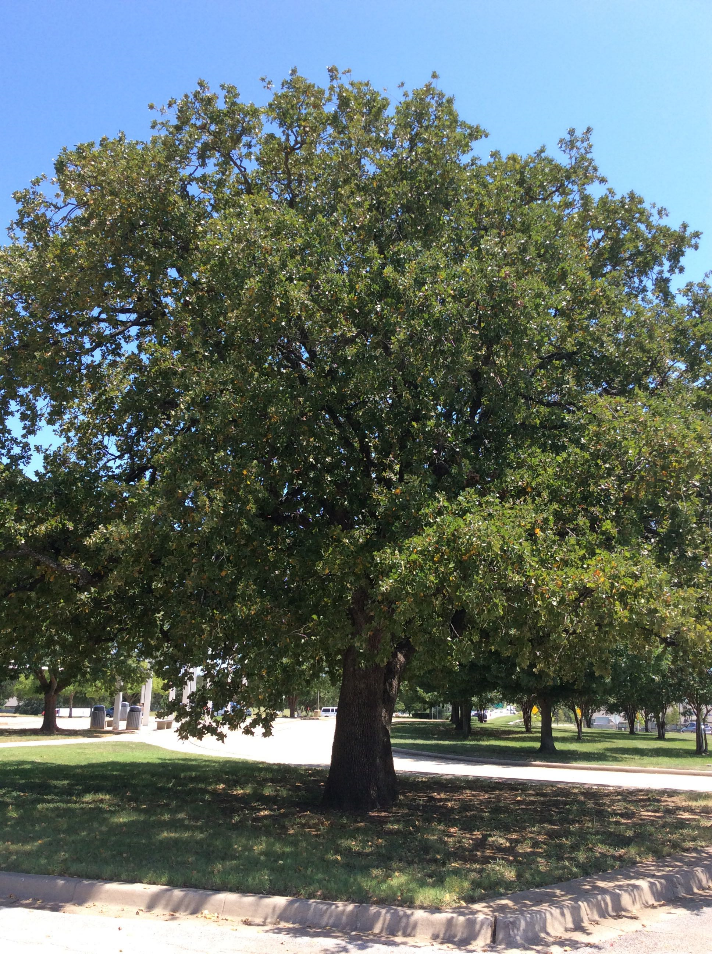 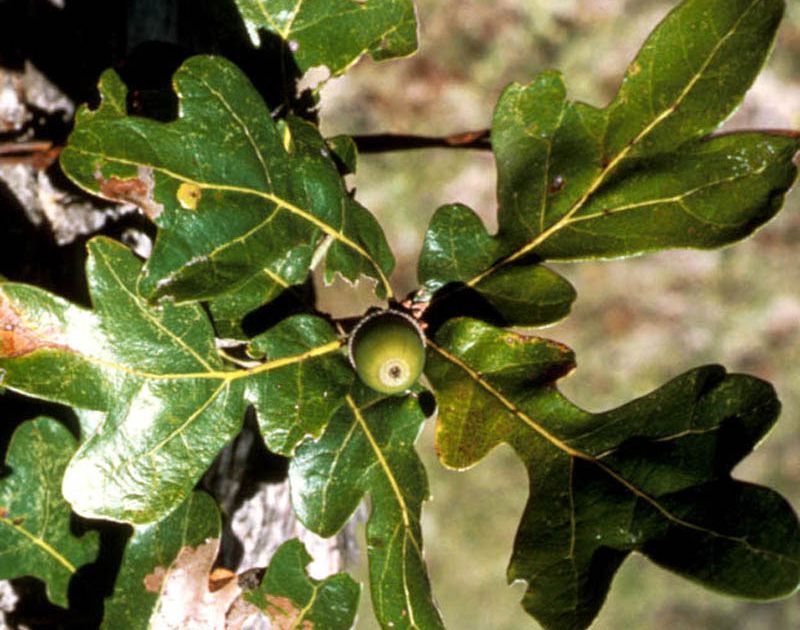 Trees in Trouble
The amount of moisture retained in a forest will likely be affected by rising temperatures and heavier rain events. 
Some trees will be less likely to tolerate these moisture changes, making them vulnerable to pests and diseases. 
The United States Forest Service (USFS) climate change models project the following species will experience a decline in habitat in Ohio:
American basswood
American beech
American elm
Bigtooth aspen
Black cherry
Black maple
Eastern hemlock
Eastern hop hornbeam
Eastern white pine
Quaking aspen
Red maple
Sugar maple
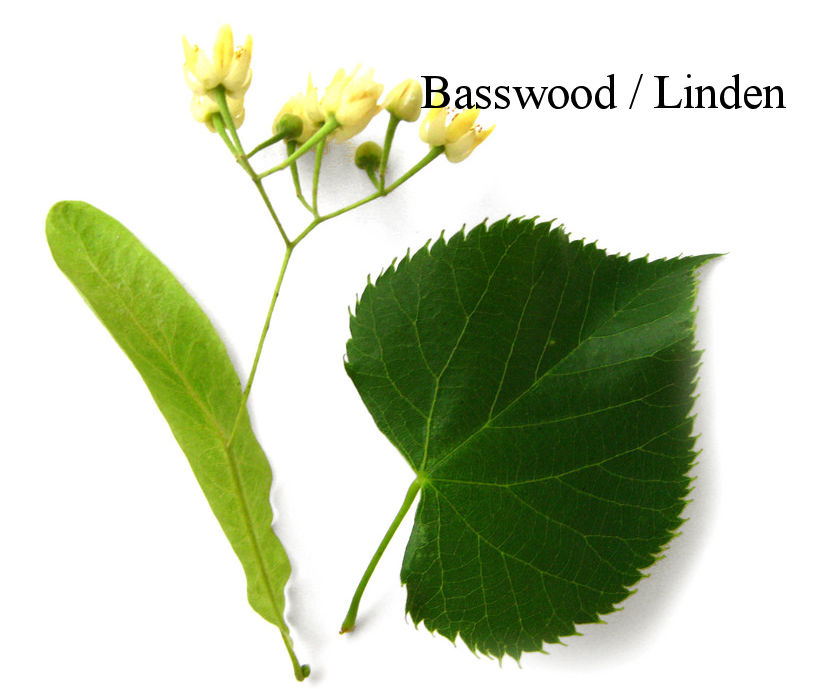 Shrubs
American Hazelnut (Corylus americana ) 
Named for its nutty seedpods, hazels are native to wide geographical regions of the northern hemisphere. The native American hazelnut provides attractive fall color and form to the cultivated garden.
Sun: Part to Full
Soil: Loam
Fertility:
Moisture: Average
Height: 10 to 16
Bloom Time: Mar to Apr
Bloom Color: Brown to Red
USDA Zone: 4 to 9
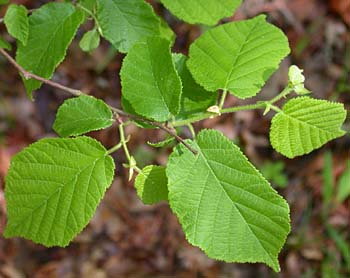 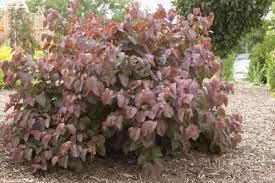 Shrubs
Spice Bush (Lindera benzoin ) 
Highly recommended statewide by low maintenance designers, Spicebush is a beautiful shrub for your garden that can tolerate a wide range of sun exposure.
Sun: Shade to Full
Soil: Loam to Clay
Fertility: Average
Moisture: Average
Height: 6 to 12
Bloom Time: Mar
Bloom Color: Yellow Green
USDA Zone: 4 to 9
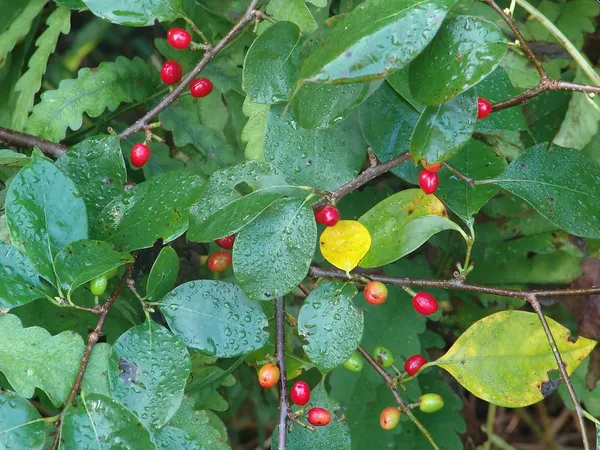 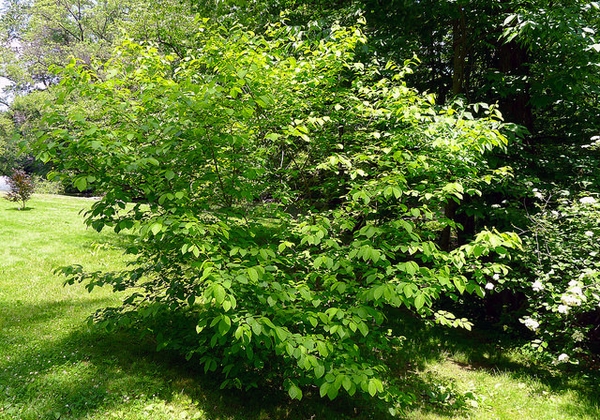 Shrubs
Fragrant Sumac (Rhus aromatica ) 
A non-irritating and more attractive shrub relative to poison sumac and poison ivy, this plant provides beautiful spring blooms, summer fruits, and fall color.
Sun: Part to Full
Soil: Wide Range
Fertility: Wide Range
Moisture: Dry to Average
Height: 2 to 6
Bloom Time: April
Bloom Color: Yellow
USDA Zone: 3 to 9
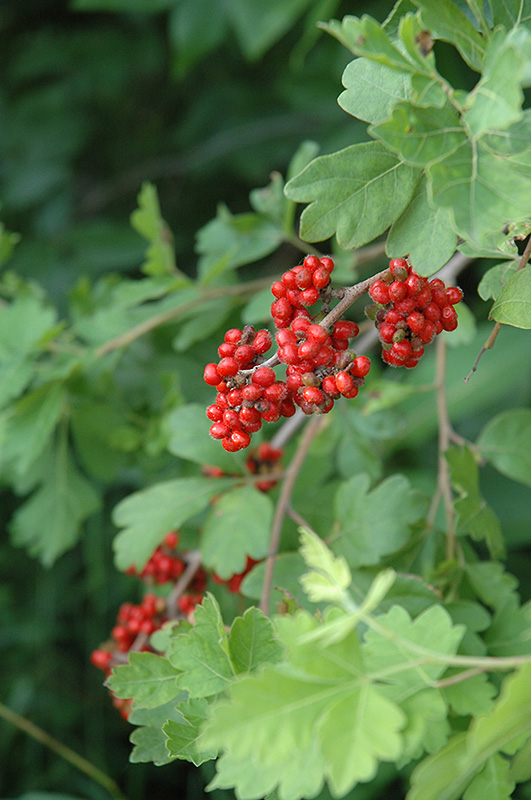 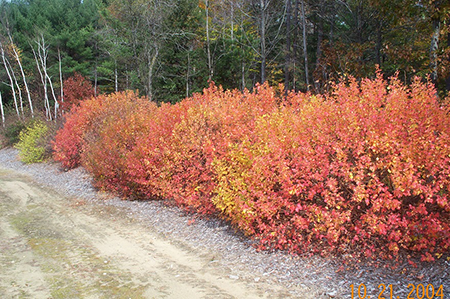 Shrubs
Arrowwood Viburnum (Viburnum dentatum ) 
A well-known group of shrubs with puffy summer bloom clusters, there are many native and exotic viburnums. Native viburnums provide excellent adaptation to climate and disease.
Sun: Part to Full
Soil: Loam to Clay
Fertility: Average
Moisture: Average
Height: 6 to 10
Bloom Time: May to Jun
Bloom Color: White
USDA Zone: 2 to 8
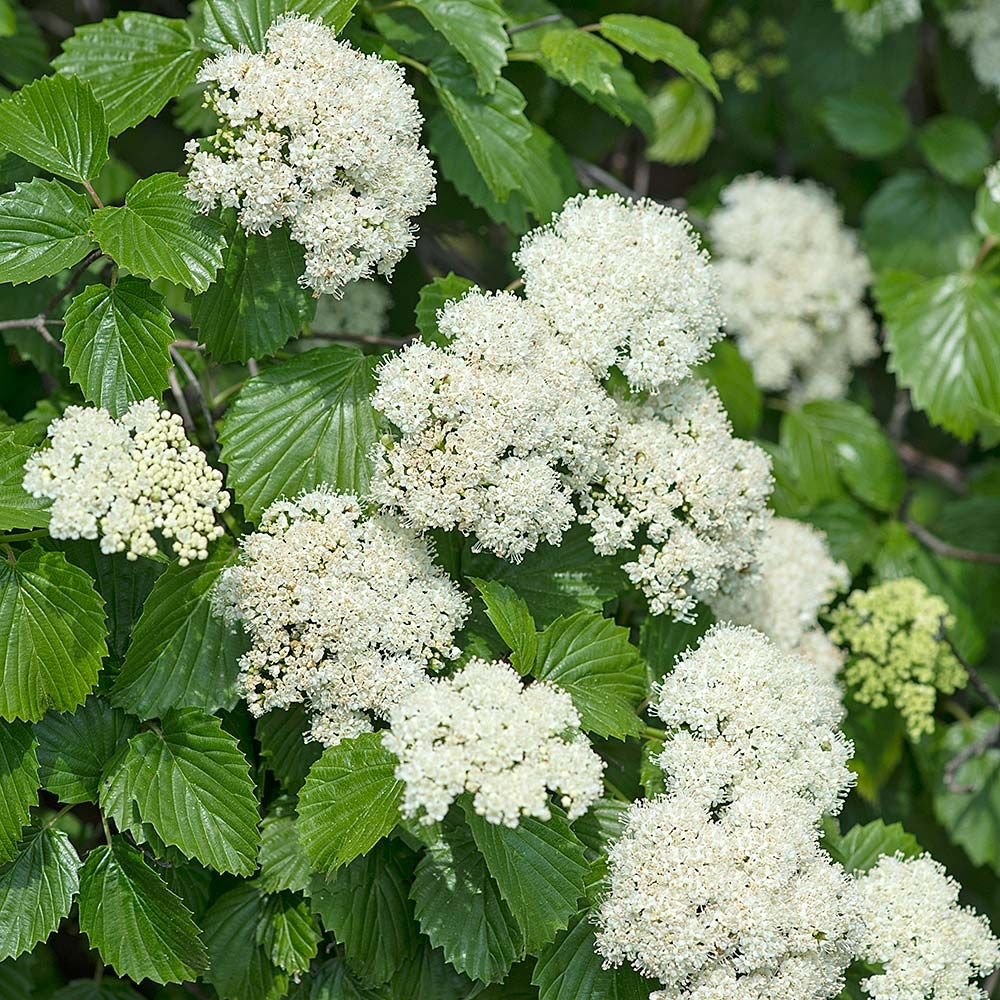 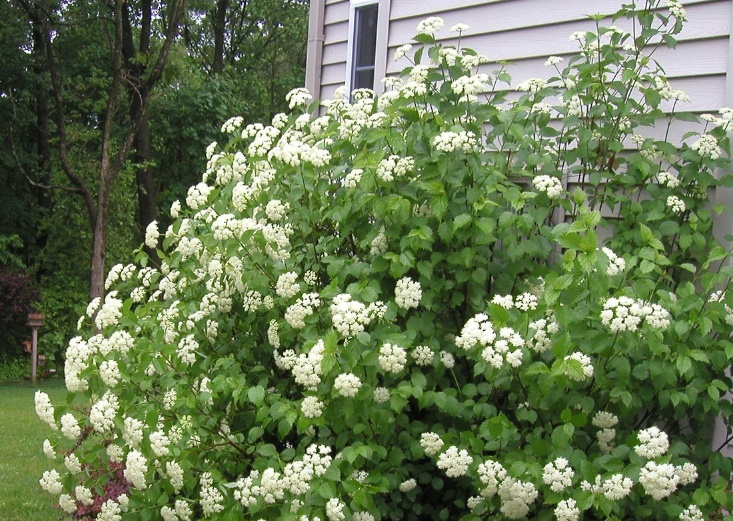 Shrubs
Virginia Red Cedar (Juniperis virginiana) 
The Juniper genus is widely spread all across the world throughout the northern hemisphere. This evergreen varies from low growing shrubs to medium sized evergreen trees.  They provide year-round cover to many native birds and have fine textured foliage to bring year-round interest to your garden.
Sun: Full
Soil: Wide Range
Fertility: Poor to Average
Moisture: Dry to Saturated
Height (ft): 30-60
USDA Zone: 2 to 9
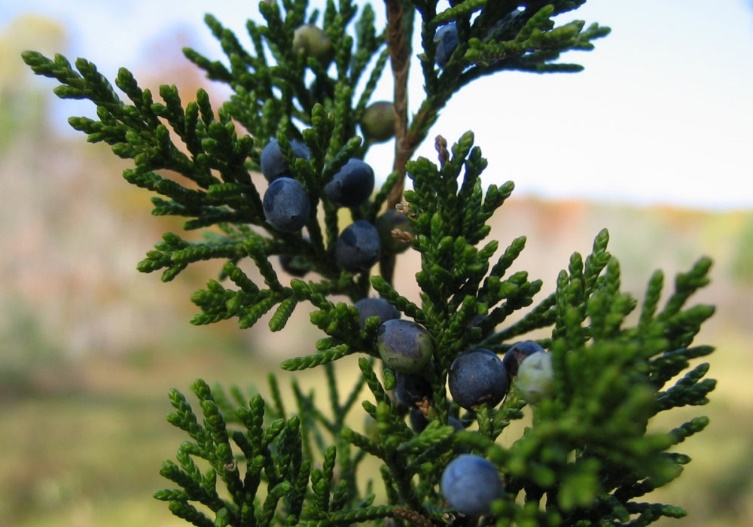 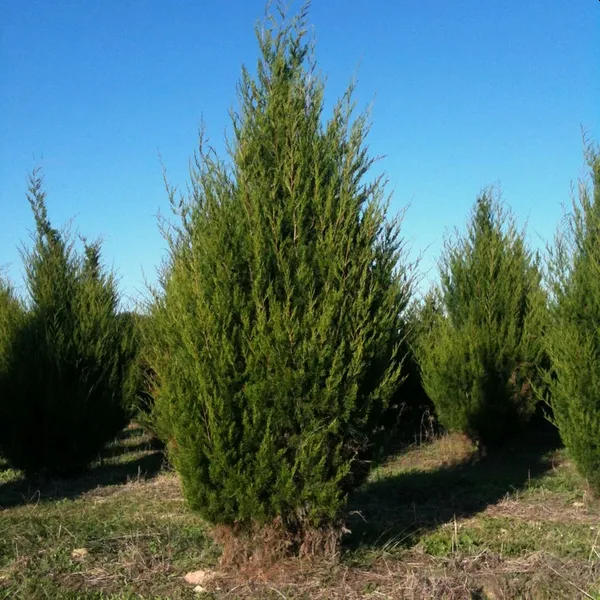 Shrubs
Mission Arborvitae (Thuja occidentalis Techny) 
Arborvitae are common in landscape plantings. These hardy plants are adaptable to many conditions.  Specific caution for very windy sites or excessively dry conditions.  There are native species of arborvitae that look great in front yard landscaping.
Sun: Part to Full
Soil: Loam to Clay
Fertility: Average
Moisture: Dry to Moist
Height: 10 to 15
USDA Zone: 2 to 8
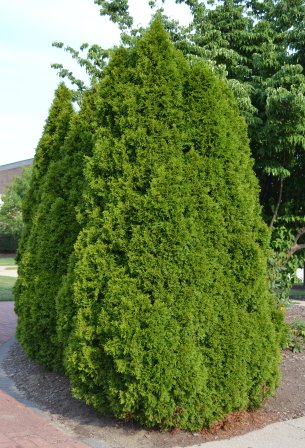 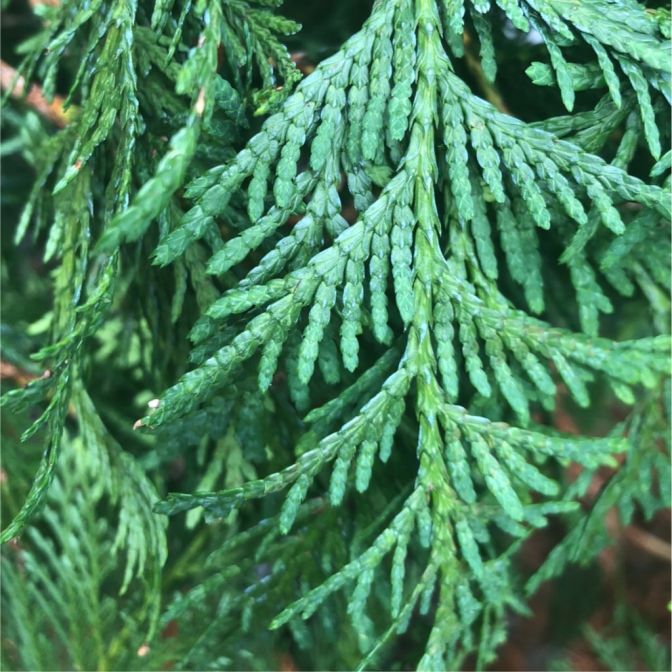 Ground Cover
Sedums are widely dispersed across the world, with different species from various climates and regions. The following have great low-growing texture and foliage that withstand tough conditions yet provide visual interest.
Woodland stonecrop (Sedum ternatum ) 
Sun: Part to Full
Soil: Loam
Fertility: Average
Moisture: Average
Height: 25 to 0.5
Bloom Time: Apr to May
Bloom Color: White
USDA Zone: 4 to 8
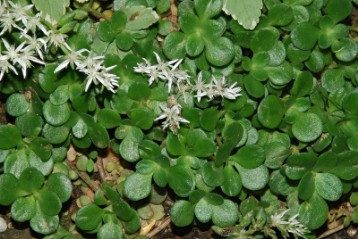 Ground Cover
Sedum (Sedum reflexum Angelina) 
Sun: Part to Full
Soil: Sandy to Loam
Fertility: Average
Moisture: Dry to Moist
Height: 5
Bloom Time: Jun to Aug
Bloom Color: Yellow
USDA Zone: 4 to 9
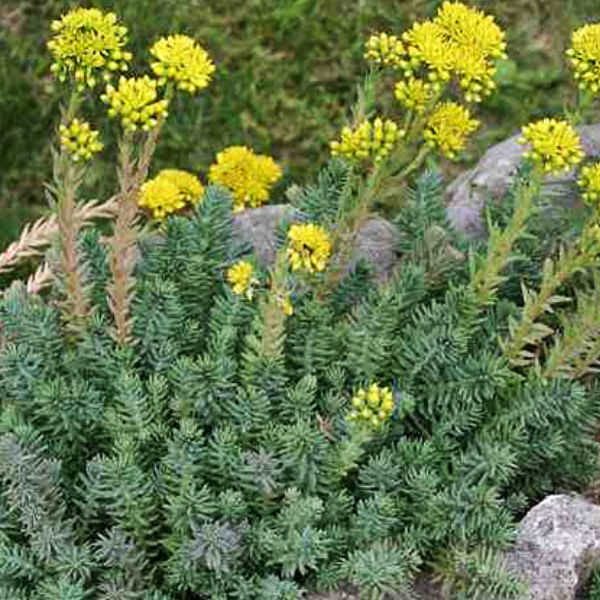 Ground Cover
CREEPING JUNIPER              (Juniperus horizontalis)
These ground-hugging conifers are prized for their feathery needles, which range in color from blue-green to gold, depending on the cultivar. In winter, color often deepens, providing year-round interest. Sturdy, adaptable, and thrives in tough environments including coastal climates, rocky soils, and dry conditions.
USDA Zone: 3-9
Height/spread: 3 to 6 inches tall, spreads 8 to 10 feet
Special attributes: Tolerates salt exposure, drought, and alkaline soils. Deer resistant.
Where to use: Trailing over ledges or retaining walls; on slopes.
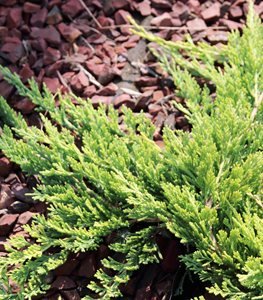 Ground Cover
JAPANESE PACHYSANDRA (Pachysandra terminalis)
A lush ground cover for shade, spreads slowly by rhizomes to form a carpet of glossy, emerald-green foliage. Oval leaves are topped by short spikes of white flowers in early spring. Although sweetly scented blooms are short-lived, evergreen foliage remains attractive year-round. Also try Allegheny spurge (Pachysandra procumbens), a native American species with blue-green leaves that turn bronze in fall.
USDA Zone: 5-9
Height/spread: 6 to 12 inches tall, spreads 1 to 1-1/2 feet
Special attributes: Drought tolerant once established; deer and rabbit resistant.
Where to use: Under shade trees; in woodland gardens; on north-facing slopes. Avoid sunny locations.
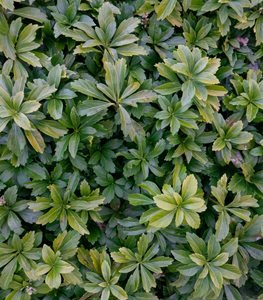 Requirement 4
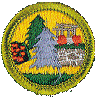 After obtaining permission from the appropriate authority, look at and study a place of worship, school grounds, or a public building and identify where most people arrive by bus or car. Then do the following: 
Using a measuring tape, measure and draw the main site entry and its nearby area. Define the scale of your drawing. Be sure to include the driveway and sidewalk or path that leads to the building’s main entry. Indicate any sidewalks, structures, trees and plants, lights, drains, utilities, or other site furnishings within the study area. Make two copies of this plan and save the original, then do 4b and 4c using the copies.
On one copy of your site plan, use directional arrows to indicate where the water drains across the site, where ditches occur, and where water stands for a longer period of time.
Decide how you can make the place safer and more comfortable for those using it. Redesign the area on another copy of the plan. You may want to include new walks, covered waiting areas, benches, space-defining plantings of trees and shrubs, and drainage structures.
Site Plans
Download the Discover Landscape Architecture Activity Book for Teens and Adults to learn how to draw a site plan and solve landscaping issues to prepare you for completing Requirements 4a, 4b, and 4c.
Then complete Requirements 4a, 4b, and 4c using a location that you have chosen.
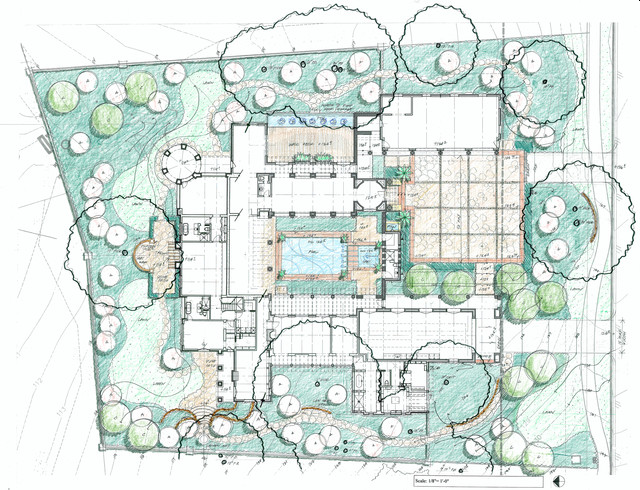 Requirement 5
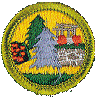 Find out about three career opportunities in landscape architecture. Pick one and find out the education, training, and experience required for this profession. Discuss this with your counselor, and explain why this profession might interest you.
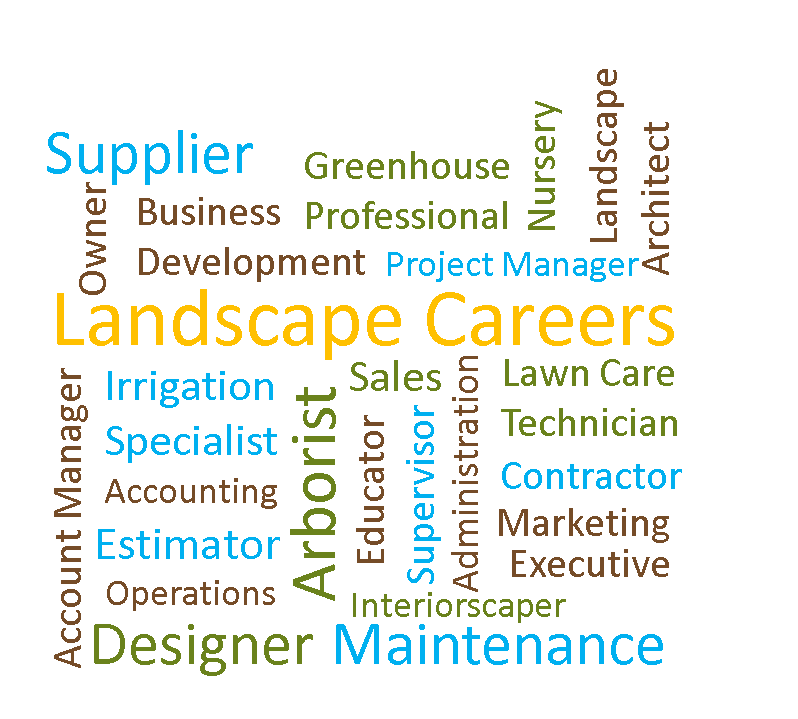 Landscape Architect
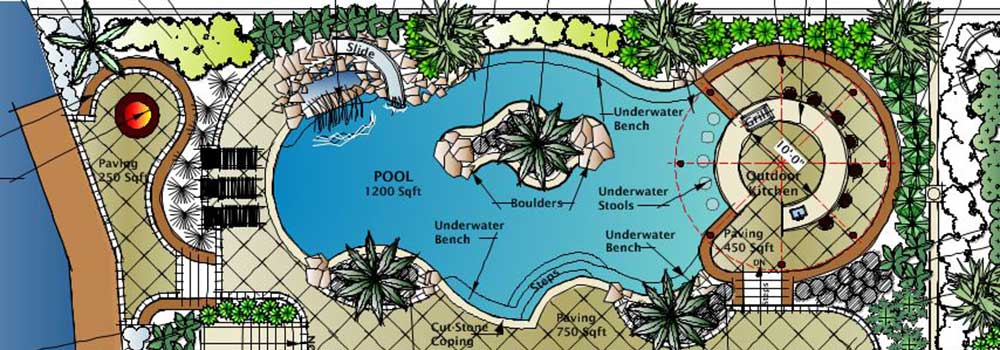 Landscape architects design parks and the outdoor spaces of campuses, recreational facilities, private homes, and other open areas.
Entrance into the profession requires a bachelor’s or master’s degree in landscape architecture (from an accredited school), training, licensure, and specialized skills. 
The bachelor’s degree in landscape architecture takes between four and five years to complete; a master’s can take two to three years. 
During and after school, prospective landscape architects serve as interns to professionals in the field for a period of at least two years. 
Finally, they will have to pass the L.A.R.E. (Landscape Architect Registration Examination) to obtain their licenses to practice landscape architecture as certified professionals. 
However, if they choose to take jobs with the government, the process can be somewhat shorter; the federal government doesn’t require its landscape architects to be licensed.
Golf Course Designer
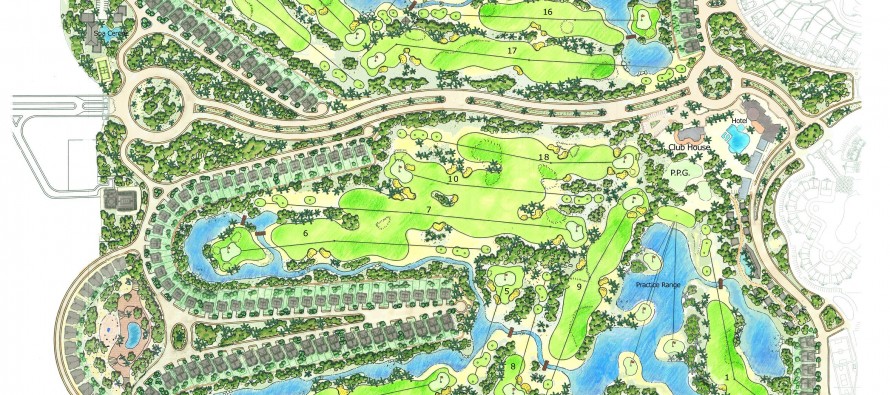 Golf course designers are landscape architects who design new courses or renovate existing courses. 
Many workers draft plans with computer software programs to create layouts of each site, including putting greens, thoroughfares, walkways, and course obstacles. 
They consult with course owners and staff to develop desired features, and they must have knowledge of budgeting and construction techniques. 
Most positions require either a bachelor's or master's degree in landscape architecture. 
Every state has licensing or registration requirements for landscape architects.
Landscape Contractor
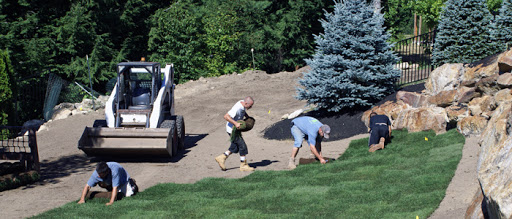 As a Landscaper, your duties may include:
Planting, transplanting and maintaining flowers, plants, and greenhouse and nursery stock
Installing rock gardens, ponds, decks, drainage systems, fences, planters and playground equipment
Installing, operating and maintaining watering systems
Seeding, sodding and caring for lawns
Trimming and pruning hedges, trees and shrubs
Identifying plant diseases and insect problems
Applying fertilizers and pesticides
Consulting with clients on landscape designs, and plant selection and care
Get a bachelor's degree in landscape contracting and management, landscape design or horticulture.
 Although a bachelor's degree is not required to become a landscape contractor, a degree provides foundational knowledge in subjects such as park, playground and campus design and can add to your professional credibility.